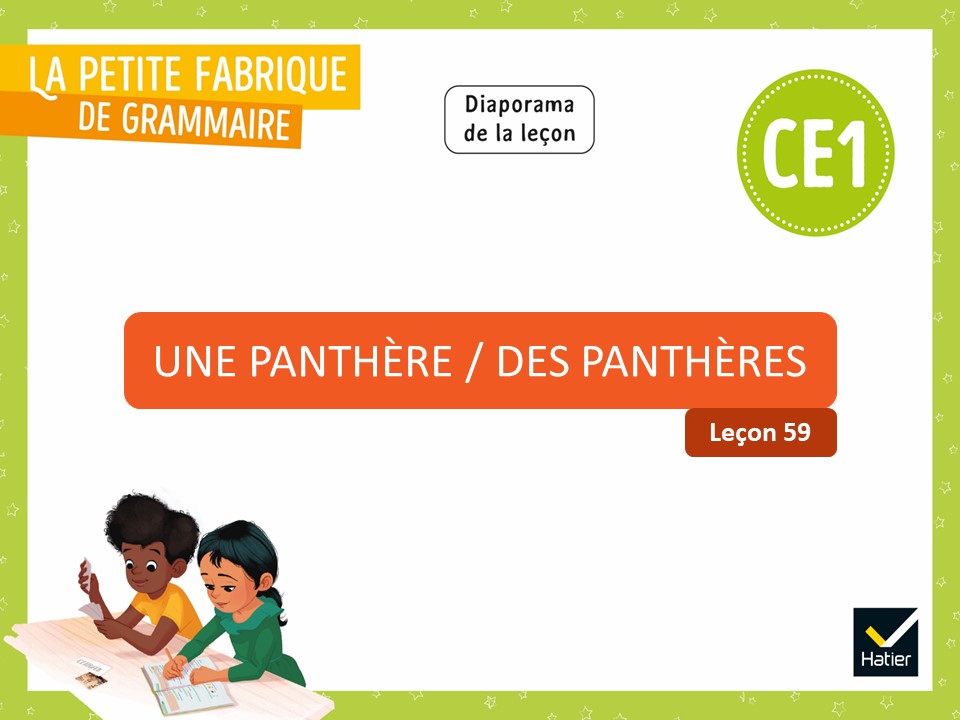 [Speaker Notes: LA PHRASE – Le pluriel dans la phrase

Leçon 59 : Une panthère / des panthères – Consolidation

Certaines diapositives ont été dupliquées afin de scinder le commentaire du mode présentateur en deux parties lorsque le propos est long. Cela vous permettra de poursuivre vos explications de manière plus fluide.]
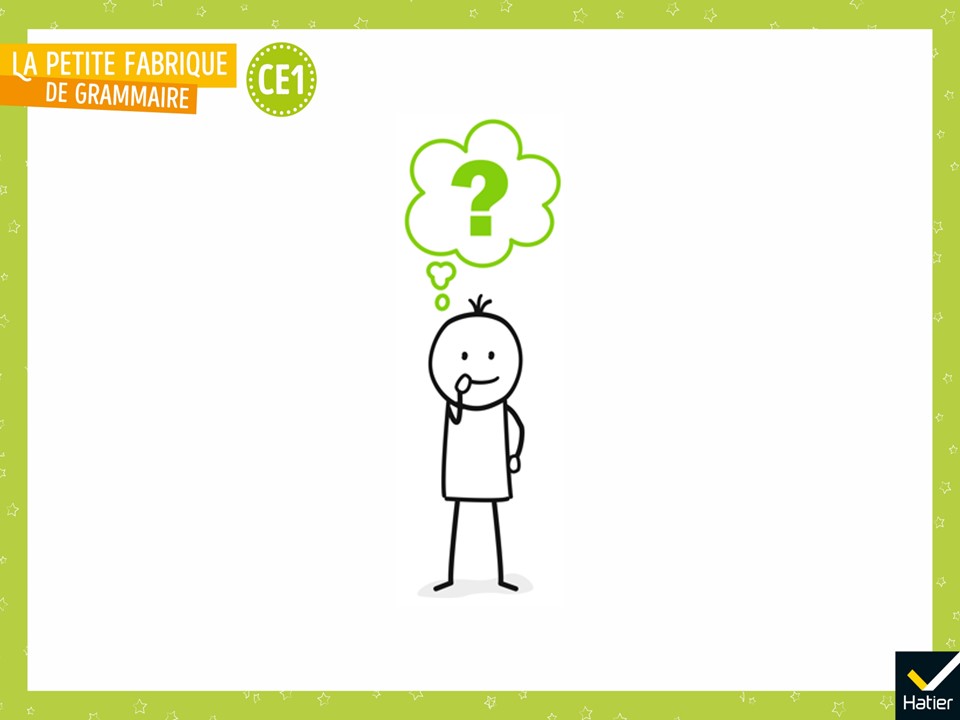 [Speaker Notes: PHASE 1 : Enrôlement

 « Dans les leçons 6 Des lionnes / une lionne (1) et 39 Machine à accorder le verbe avec le sujet, on a appris qu’il faut changer les noms, les groupes du nom (déterminant + nom + adjectif) et les verbes quand on passe du pluriel au singulier. » 
 « On va regarder aujourd’hui ce qui se passe dans la phrase quand on décide de passer du singulier au pluriel. Qu’est ce qui change ? Combien de mots changent ? »]
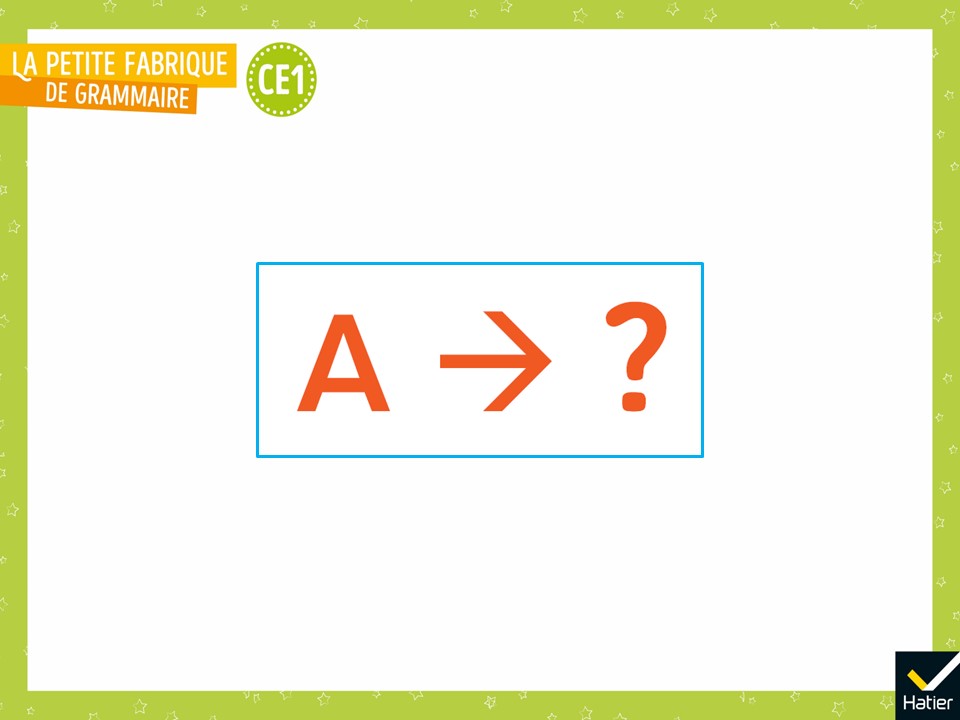 [Speaker Notes: PHASE 2 : Variation. Faire varier des briques-sujets du singulier vers le pluriel

 « La leçon d’aujourd’hui s’appelle Une panthère / des panthères. Elle fonctionne comme dans Des lionnes / une lionne mais cette fois-ci, on va passer du singulier au pluriel et on va regarder si on a bien compris ce qui doit changer. »
 « Je vais lire un texte qui parle d’une panthère noire. »]
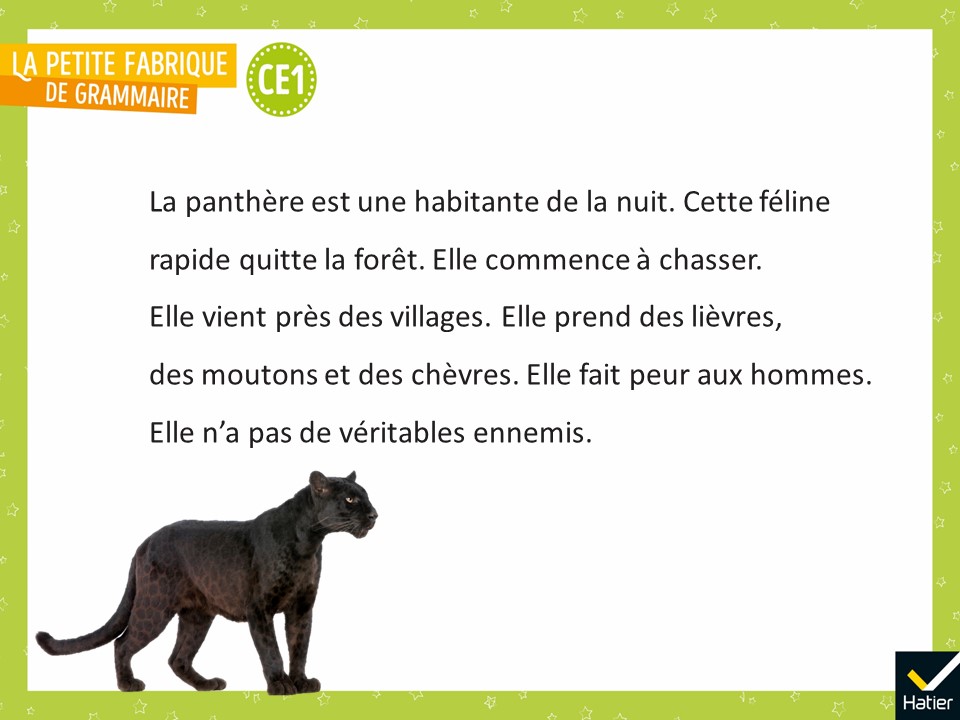 [Speaker Notes: « Expliquez avec vos mots ce qu’on apprend dans ce texte. » 
« Ce texte parle de la panthère en général, on va le changer pour qu’il parle des panthères. Le mot panthère était au singulier, on va le mettre au pluriel. »]
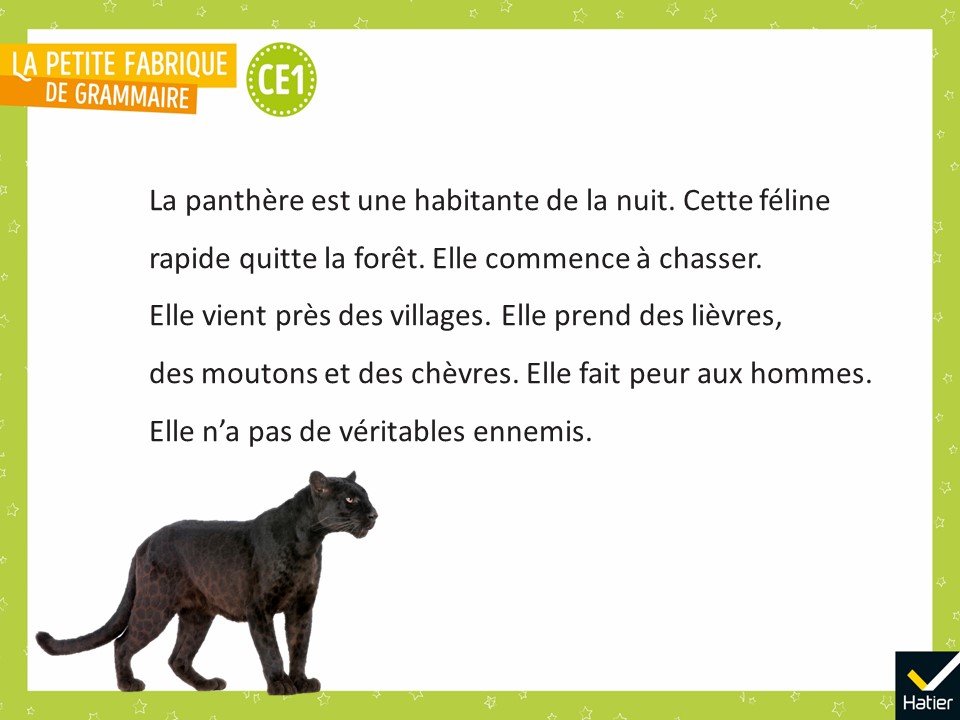 [Speaker Notes: Différenciation 

  Répartir la classe en 7 groupes selon la difficulté des phrases à faire varier. 
 Distribuer à chaque groupe la phrase qui lui est adaptée (cf. Fichier photocopiable) et donner la consigne : « Écrivez la phrase au pluriel. »
Niveau de difficulté 1 : 
phrase 1 - Elle commence à chasser.
Niveau de difficulté 2 : 
phrase 2a - Cette féline rapide quitte la forêt.
phrase 2b - Elle vient près des villages.
phrase 2c - Elle prend des lièvres, des moutons et des chèvres. 
phrase 2d - Elle fait peur aux hommes.
Niveau de difficulté 3 : 
phrase 3 - Elle n’a pas de véritables ennemis.
Niveau de difficulté 4 : 
phrase 4 - La panthère est une habitante de la nuit.]
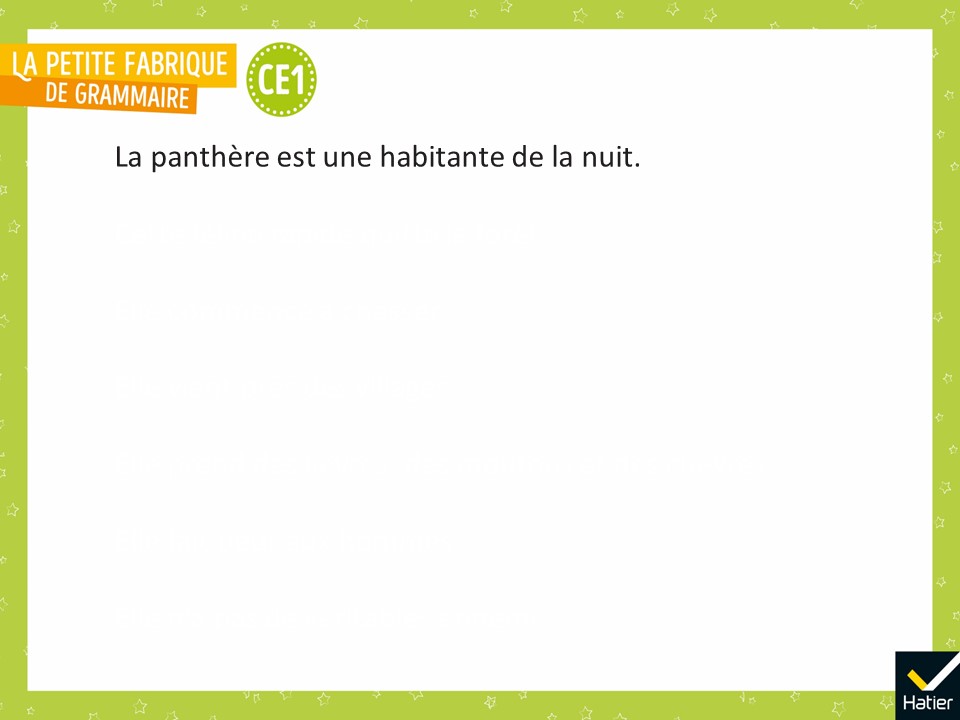 [Speaker Notes:  Revenir en collectif et afficher le texte phrase après phrase.
 Demander à différents groupes d’élèves : 
« À l’oral, que devient cette phrase ? Est-ce que quelque chose a changé ? Est-ce que quelque chose a changé à l’écrit ? ».
Et – au besoin, pour bien identifier le verbe – demander : « Où sont les briques de la phrase ? »]
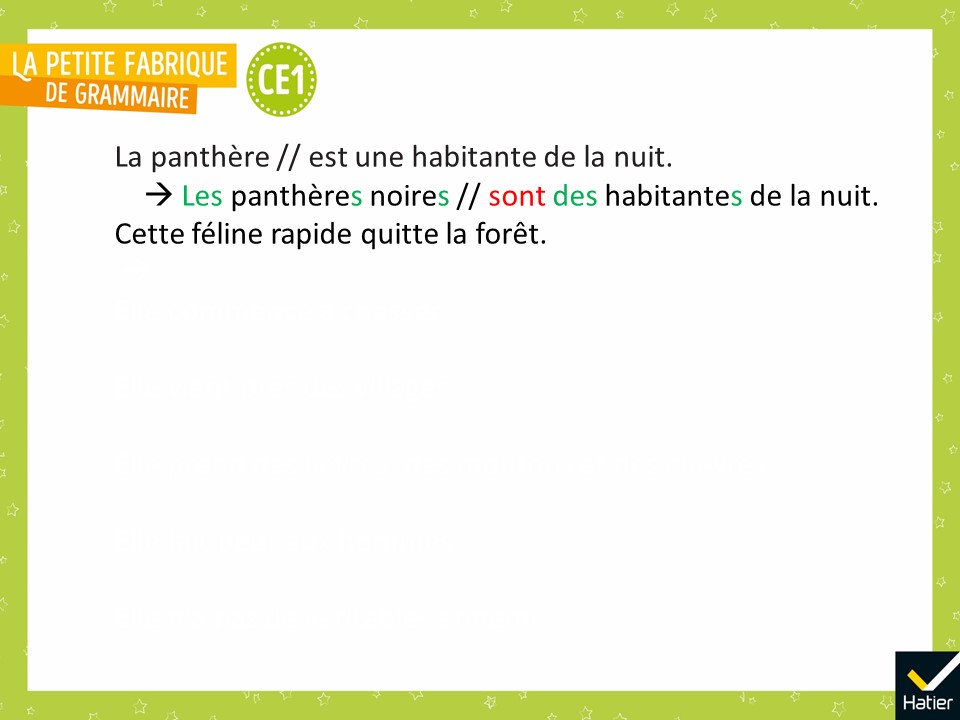 [Speaker Notes: « À l’oral, que devient cette autre phrase ? Est-ce que quelque chose a changé ? Est-ce que quelque chose a changé à l’écrit ? ».
Et – au besoin, pour bien identifier le verbe – demander : « Où sont les briques de la phrase ? »]
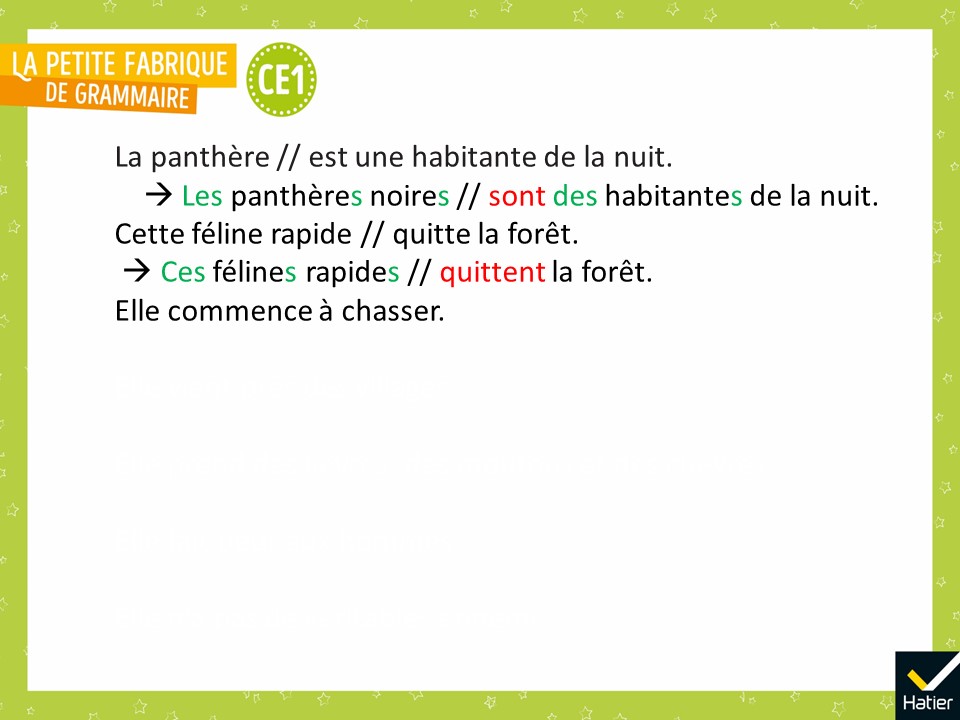 [Speaker Notes: « À l’oral, que devient cette autre phrase ? Est-ce que quelque chose a changé ? Est-ce que quelque chose a changé à l’écrit ? ».
Et – au besoin, pour bien identifier le verbe – demander : « Où sont les briques de la phrase ? »]
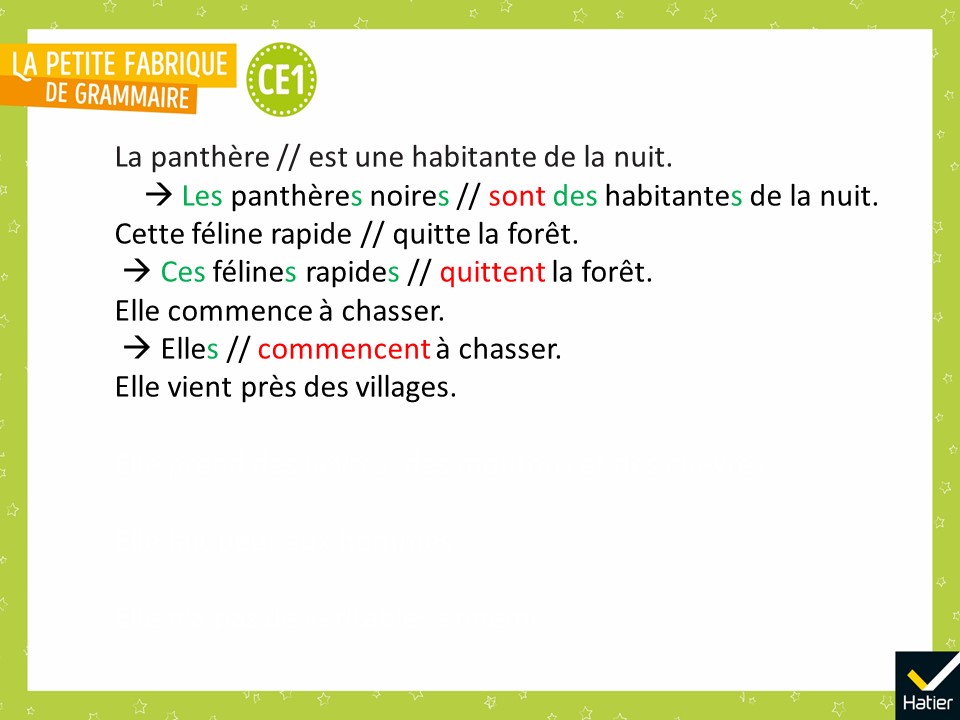 [Speaker Notes: « À l’oral, que devient cette phrase ? Est-ce que quelque chose a changé ? Est-ce que quelque chose a changé à l’écrit ? ».
Et – au besoin, pour bien identifier le verbe – demander : « Où sont les briques de la phrase ? »]
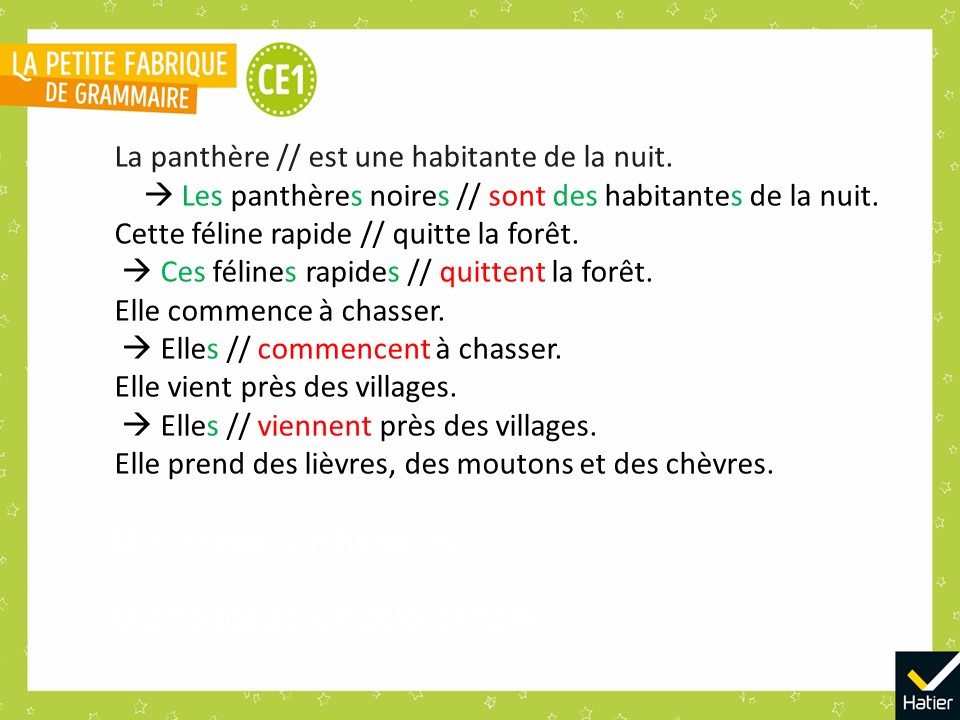 [Speaker Notes: « À l’oral, que devient cette autre phrase ? Est-ce que quelque chose a changé ? Est-ce que quelque chose a changé à l’écrit ? ».
Et – au besoin, pour bien identifier le verbe – demander : « Où sont les briques de la phrase ? »]
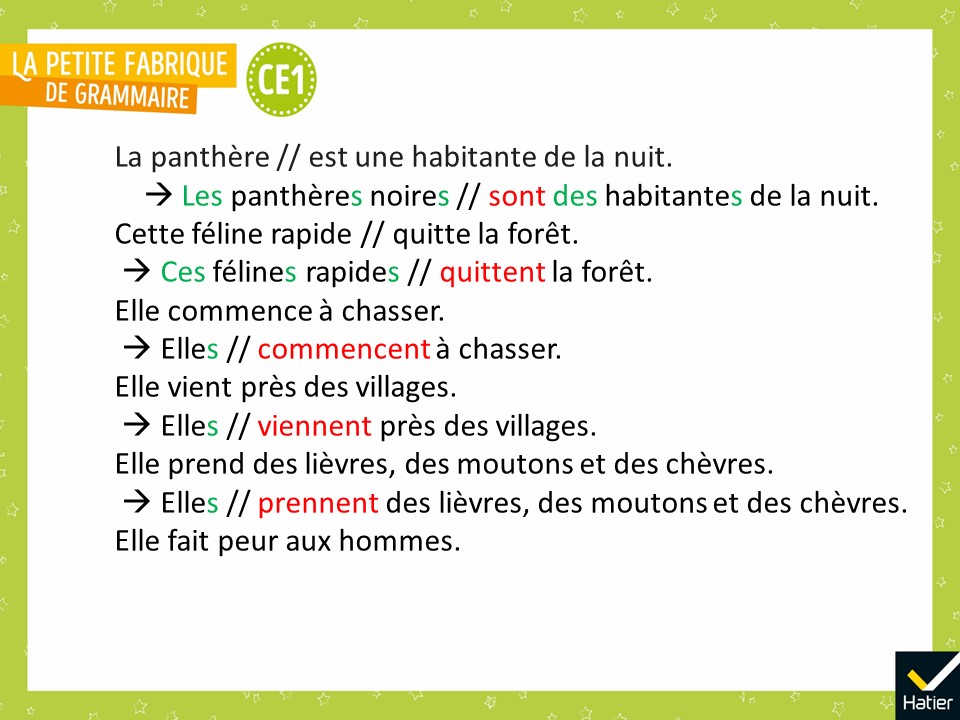 [Speaker Notes: « À l’oral, que devient cette autre phrase ? Est-ce que quelque chose a changé ? Est-ce que quelque chose a changé à l’écrit ? ».
Et – au besoin, pour bien identifier le verbe – demander : « Où sont les briques de la phrase ? »]
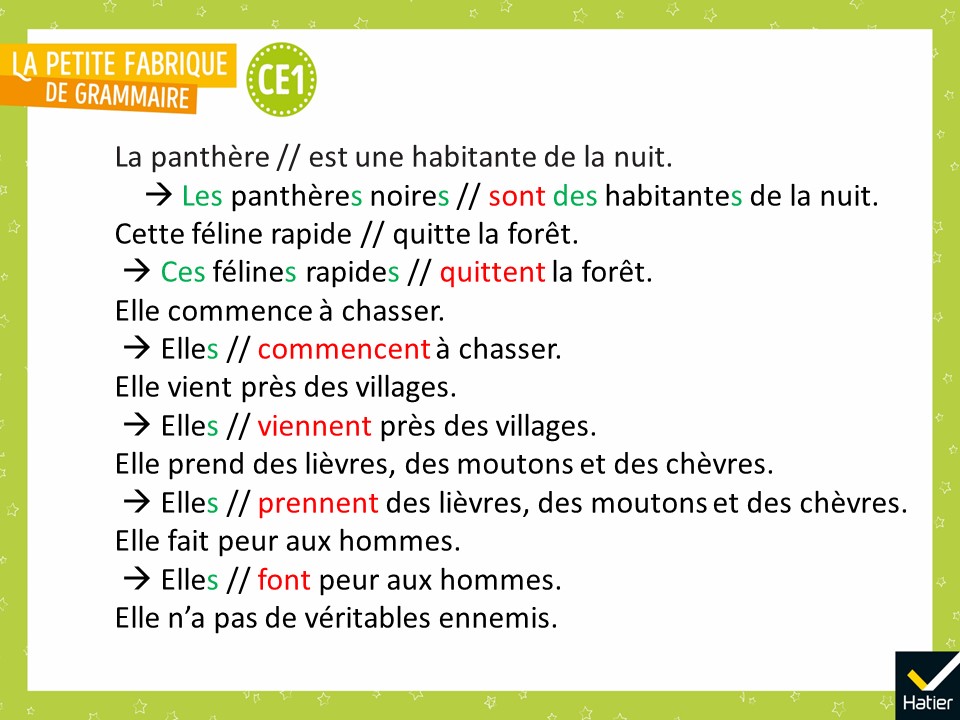 [Speaker Notes: « À l’oral, que devient cette autre phrase ? Est-ce que quelque chose a changé ? Est-ce que quelque chose a changé à l’écrit ? ».
Et – au besoin, pour bien identifier le verbe – demander : « Où sont les briques de la phrase ? »]
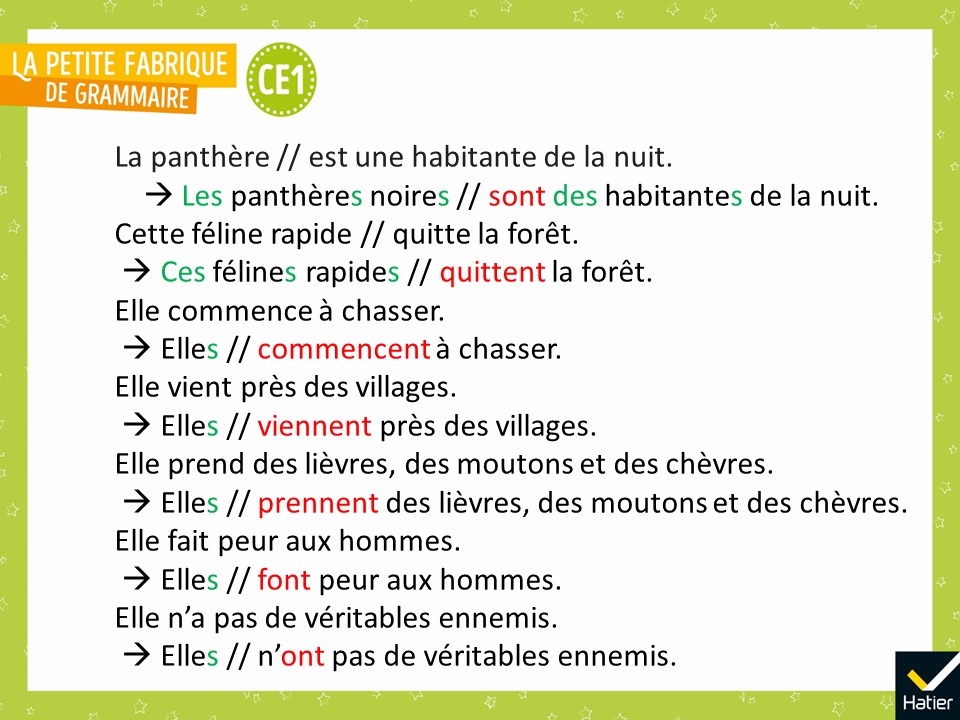 [Speaker Notes: Attirer l’attention sur les incohérences éventuelles dans les réponses données par élèves entre ce qui a été proposé et ce qu’on a déjà observé dans les leçons déjà étudiées.]
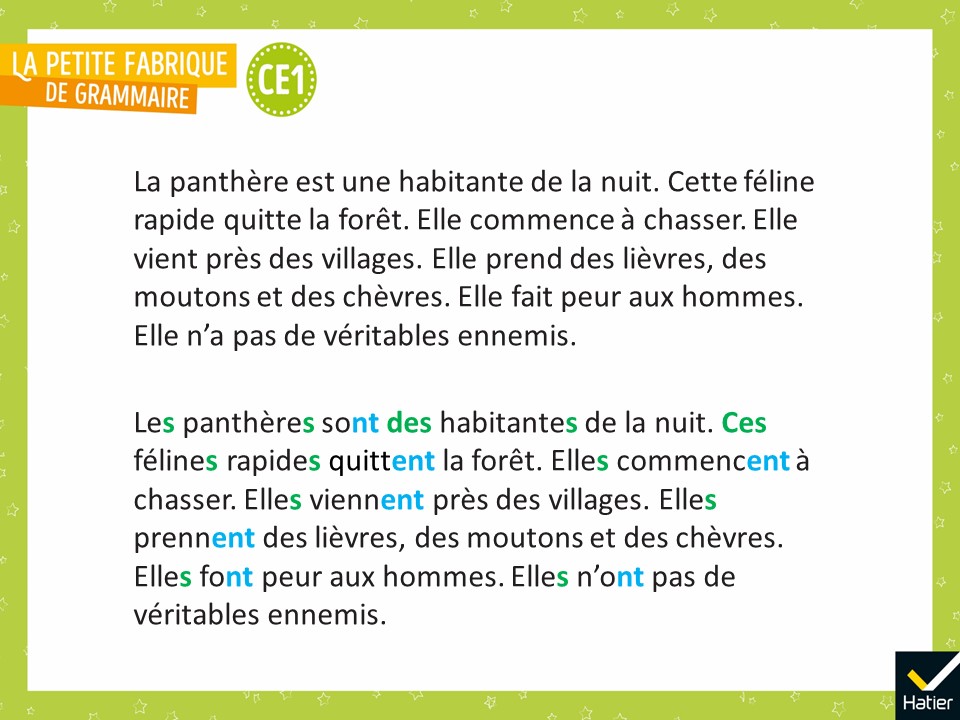 [Speaker Notes: Montrer les formes des déterminants au pluriel, les marques -s pour les noms et les adjectifs et les marques verbales de la personne 6.]
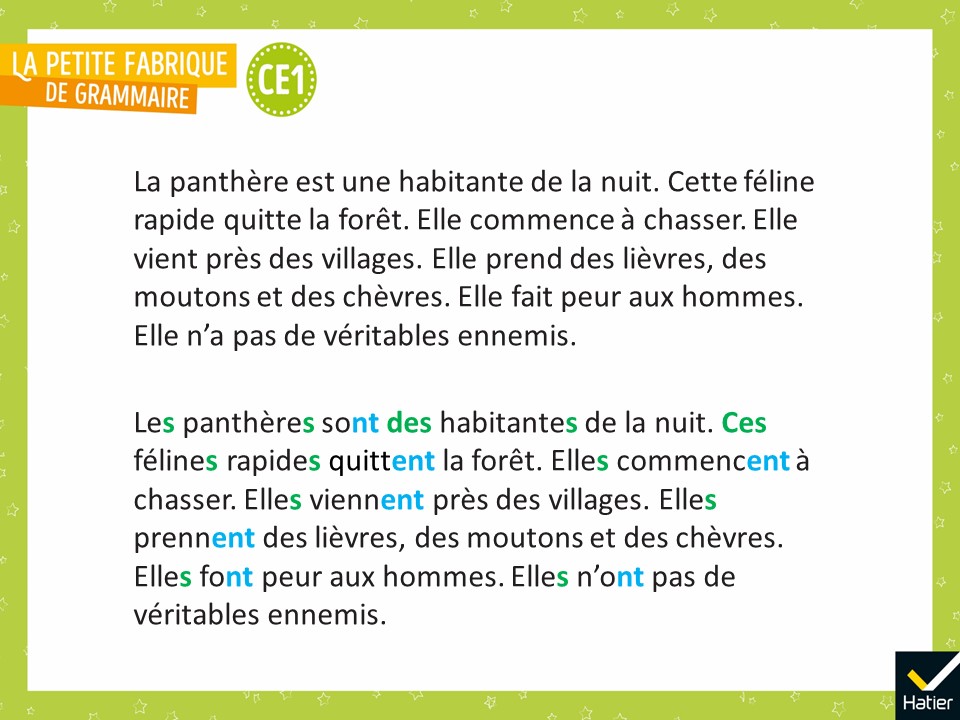 [Speaker Notes: PHASE 3 : Classement. Classer les mots qui ont changé

« Quelles sont les sortes de mots qui ont changé ? »
Réponse attendue :
Nom, verbe, déterminant, adjectif et pronom personnel.]
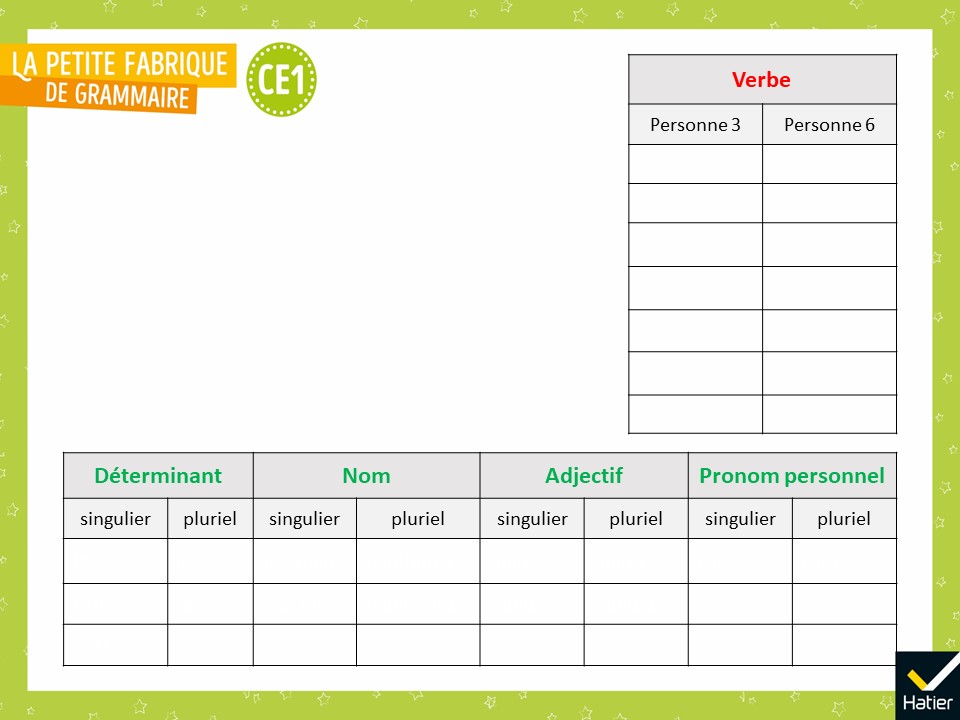 [Speaker Notes: Afficher le tableau suivant avec seulement les lignes d’en-têtes remplies.
Le compléter avec les élèves. 
Puis afficher le tableau du diaporama.]
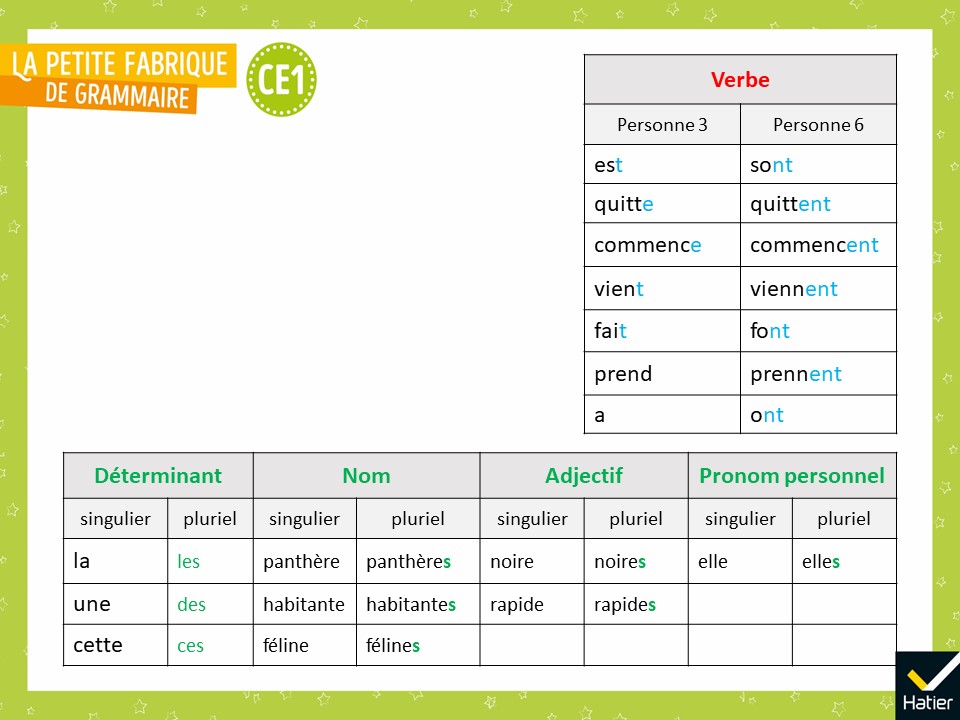 [Speaker Notes: Affichage du tableau après l’avoir complété avec les élèves.]
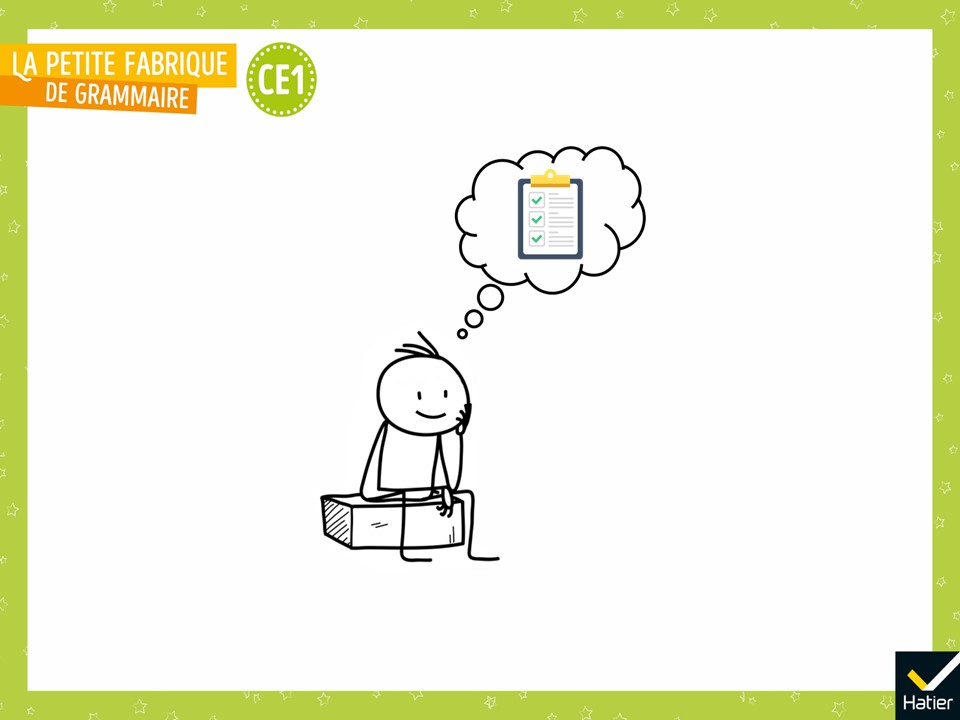 [Speaker Notes: « Dans la leçon Une panthère / des panthères, qu’avons-nous appris ? »
Réponse attendue (collectivement) : On a vérifié que :
Quand on passe du singulier au pluriel, les mots de la brique-sujet puis les mots de la brique du verbe changent comme quand on passe du pluriel au singulier. 
Les déterminants, les adjectifs et les noms qui vont ensemble dans la brique-sujet changent (il y a des -s) et le verbe de la brique du verbe change aussi (il y a un -ent ou -nt). 
Selon la sorte de mots, la marque n’est pas la même : 
- marque du pluriel pour la plupart des noms, les adjectifs et qu’on retrouve à la fin des déterminants : -s.
- marques de la personne 3 : -e ou -t / marques de la personne 6 pour la plupart des verbes : -ent.
C’est pour cela qu’il est important de repérer à quelle sorte de mots appartient celui qu’on écrit en s’aidant de tout ce qu’on sait sur les noms et les verbes et en s’aidant des briques pour ne pas se tromper de marques.]
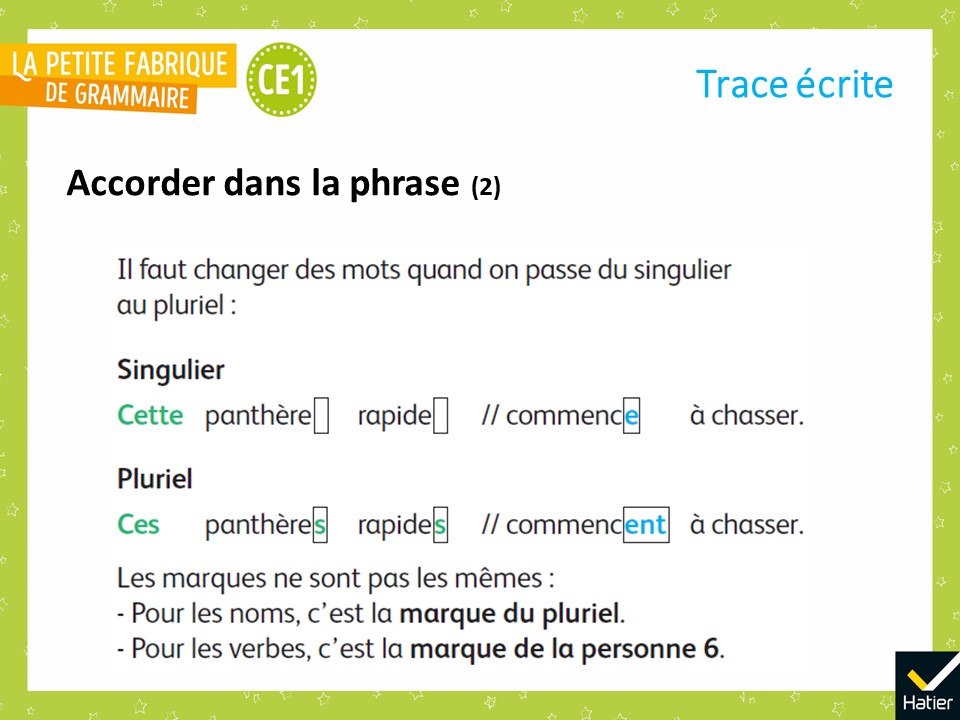 [Speaker Notes: « Voilà les exemples que j’ai choisis. On va les lire ensemble. »]
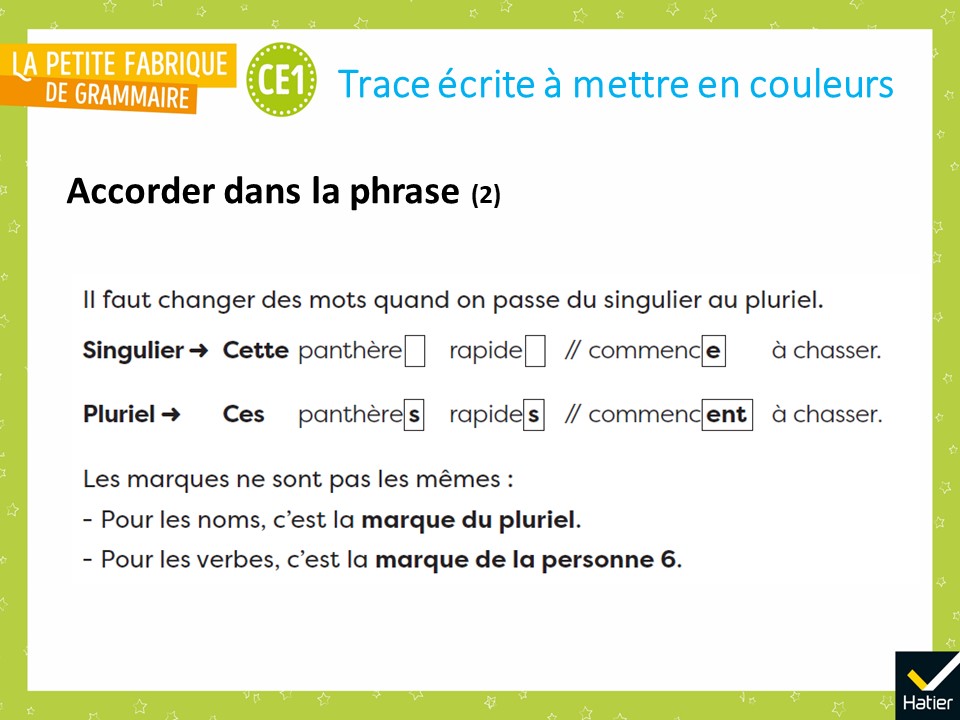 [Speaker Notes:  Distribuer la trace écrite à compléter (cf. Fichier photocopiable).  « Voilà votre trace écrite. Vous allez ajouter les couleurs. 
Avec le crayon bleu, soulignez la marque de la personne 3 et de la personne 6 du verbe commence / commencent.
Avec le crayon vert, soulignez les déterminants et coloriez légèrement les cadres qui entourent le -s qui marque le pluriel. »]
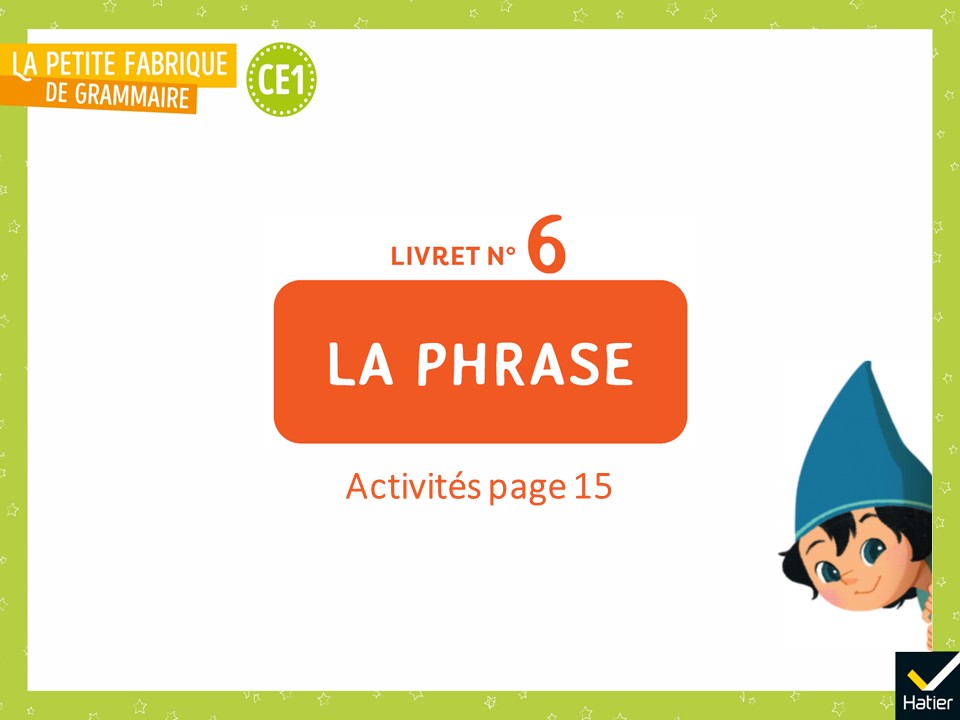 [Speaker Notes: Activités d’entrainement

Livret n° 6, page 15.]
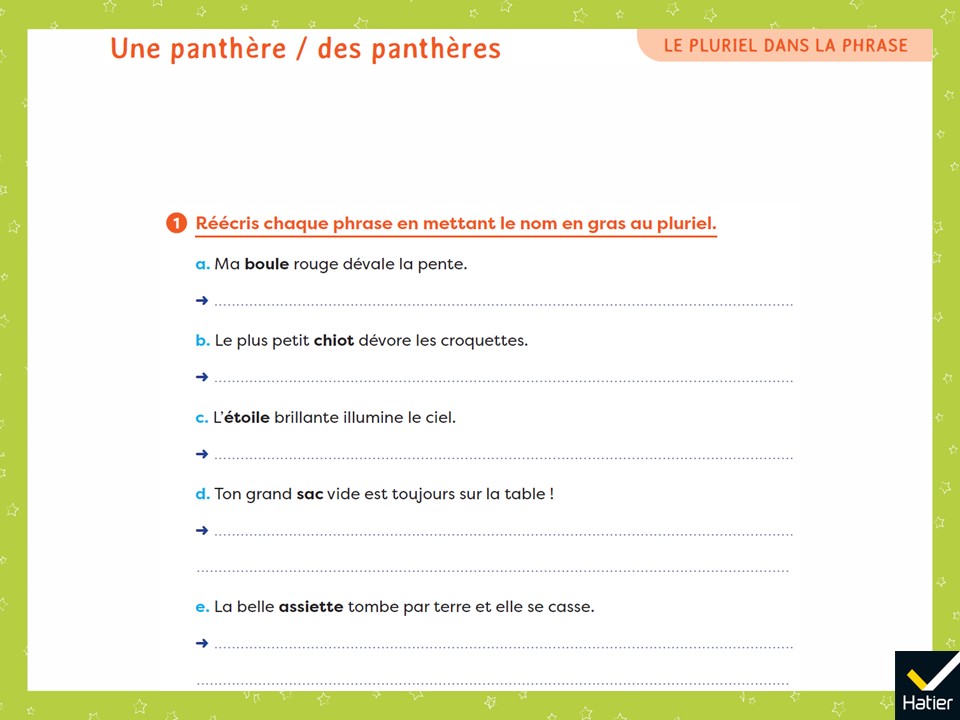 [Speaker Notes: Exercice 1 : 
a. Mes boules rouges dévalent la pente.
b. Les plus petits chiots dévorent les croquettes.
c. Les étoiles brillantes illuminent le ciel.
d. Tes grands sacs vides sont toujours sur la table !
e. Les belles assiettes tombent par terre et elles se cassent.

Demander aux élèves de repérer les différentes briques afin d’identifier les différentes sortes de mots et de procéder aux accords dans le groupe du nom et entre le verbe et le sujet.
La phrase e. présente deux difficultés : deux propositions coordonnées, une reprise anaphorique.
L’analyse suivante peut être faite : La belle assiette // tombe par terre et elle // se casse. On peut alors se demander de qui on parle quand on écrit « elle (// se casse…) ».]
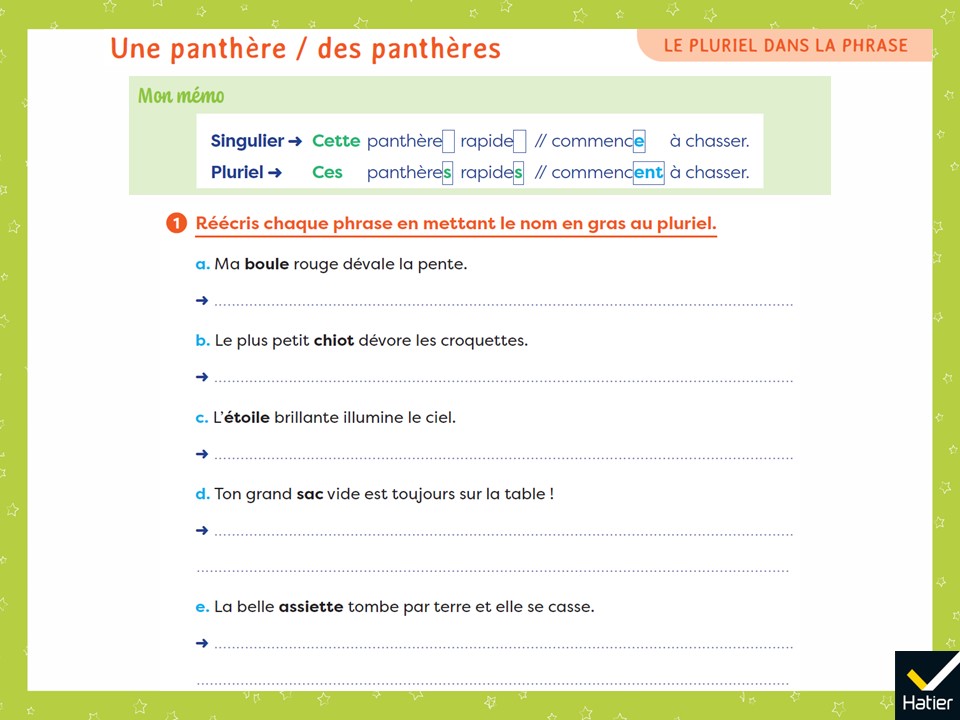 [Speaker Notes: (Affichage avec le mémo)
Exercice 1 : 
a. Mes boules rouges dévalent la pente.
b. Les plus petits chiots dévorent les croquettes.
c. Les étoiles brillantes illuminent le ciel.
d. Tes grands sacs vides sont toujours sur la table !
e. Les belles assiettes tombent par terre et elles se cassent.

Demander aux élèves de repérer les différentes briques afin d’identifier les différentes sortes de mots et de procéder aux accords dans le groupe du nom et entre le verbe et le sujet.
La phrase e. présente deux difficultés : deux propositions coordonnées, une reprise anaphorique.
L’analyse suivante peut être faite : La belle assiette // tombe par terre et elle // se casse. On peut alors se demander de qui on parle quand on écrit « elle (// se casse…) ».]
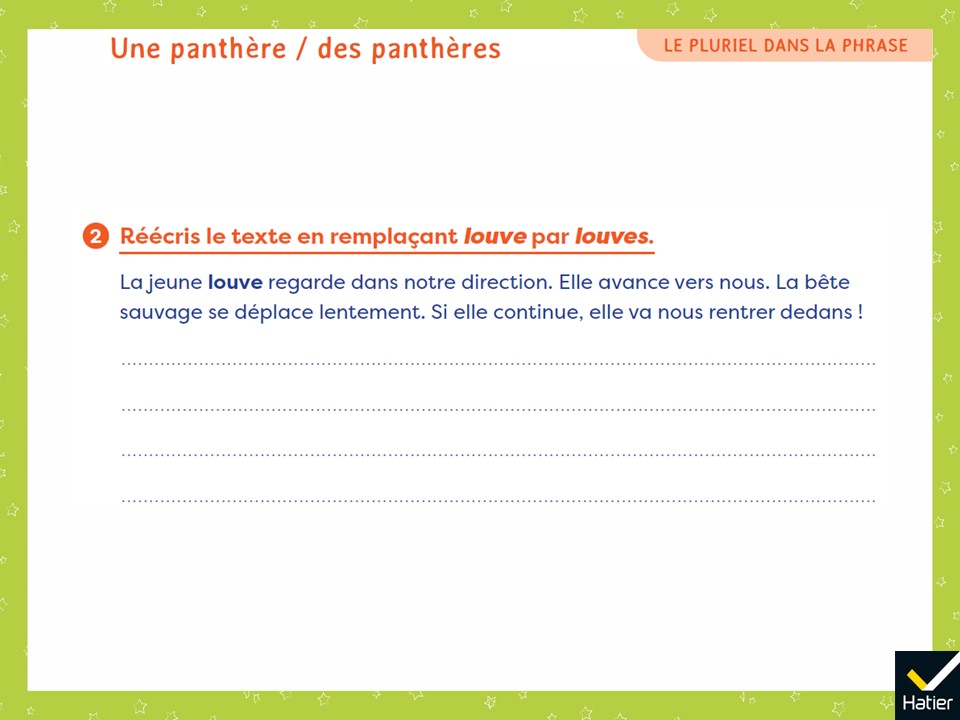 [Speaker Notes: Exercice 2 : 
Les jeunes louves regardent dans notre direction. Elles avancent vers nous. Les bêtes sauvages se déplacent lentement. Si elles continuent, elles vont nous rentrer dedans !

Veiller tout particulièrement aux reprises anaphoriques]
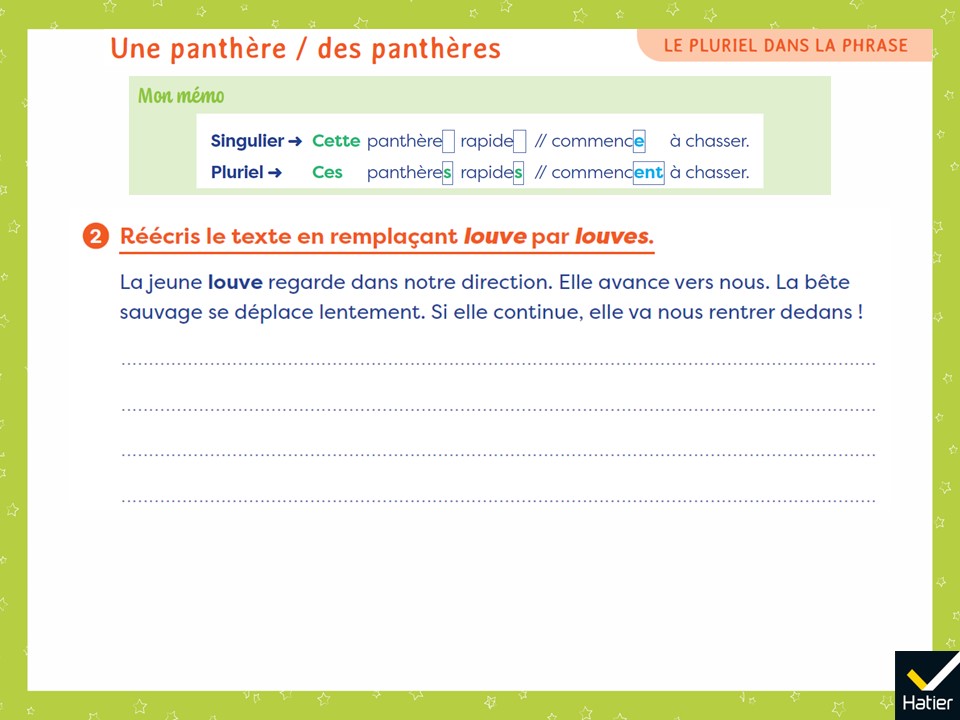 [Speaker Notes: (Affichage avec le mémo)
Exercice 2 : 
Les jeunes louves regardent dans notre direction. Elles avancent vers nous. Les bêtes sauvages se déplacent lentement. Si elles continuent, elles vont nous rentrer dedans !

Veiller tout particulièrement aux reprises anaphoriques]
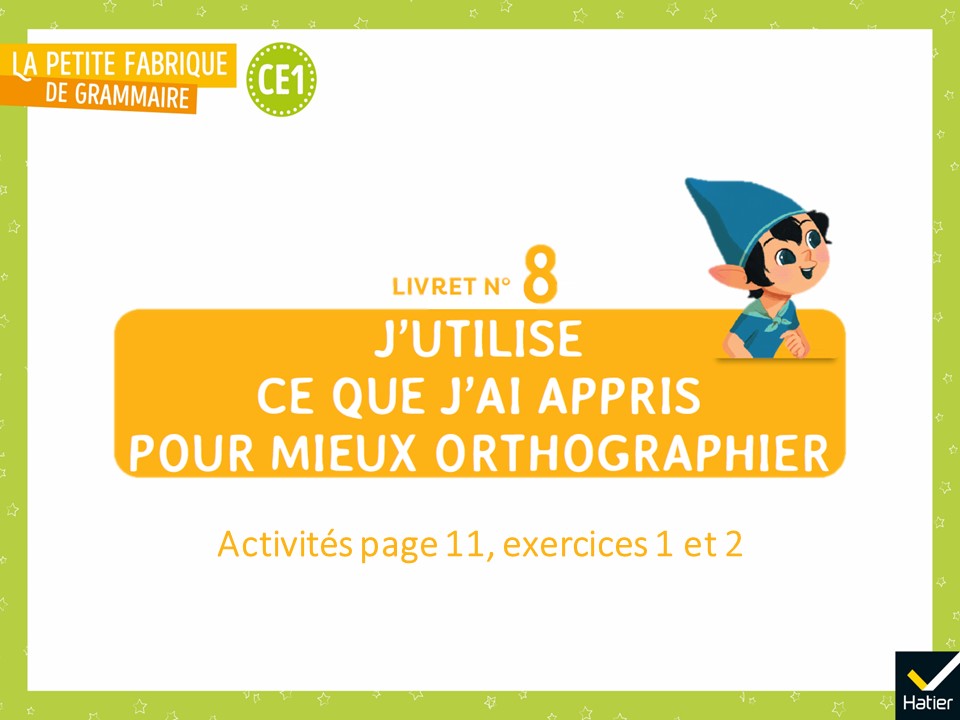 [Speaker Notes: Activités d’entrainement 

Livret 8, page 11, exercices 1 et 2
Connaissances rebrassées : Le S entre voyelles • Séparer les mots • Des mots particuliers]
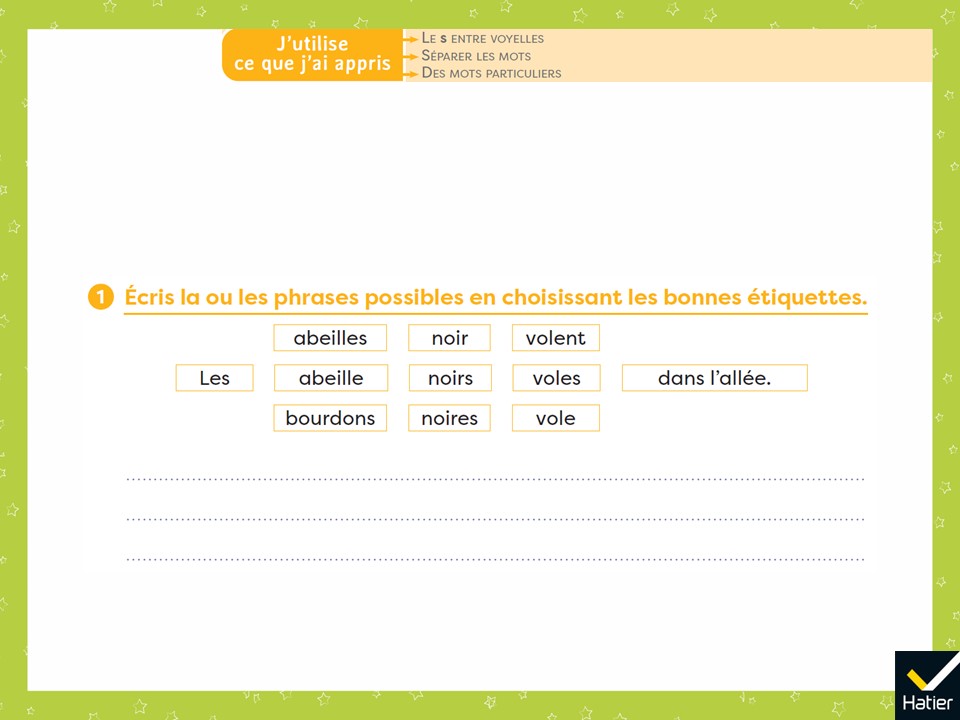 [Speaker Notes: Exercice 1 : 

Les abeilles noires volent dans l’allée.
Les bourdons noirs volent dans l’allée.]
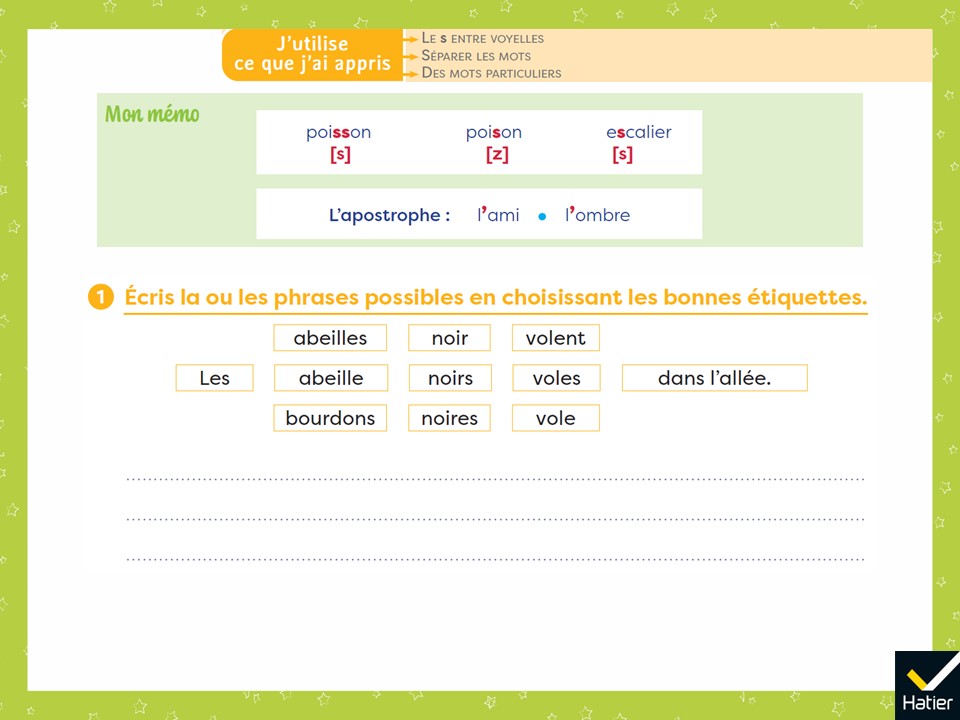 [Speaker Notes: (Affichage avec le mémo)
Exercice 1 : 

Les abeilles noires volent dans l’allée.
Les bourdons noirs volent dans l’allée.]
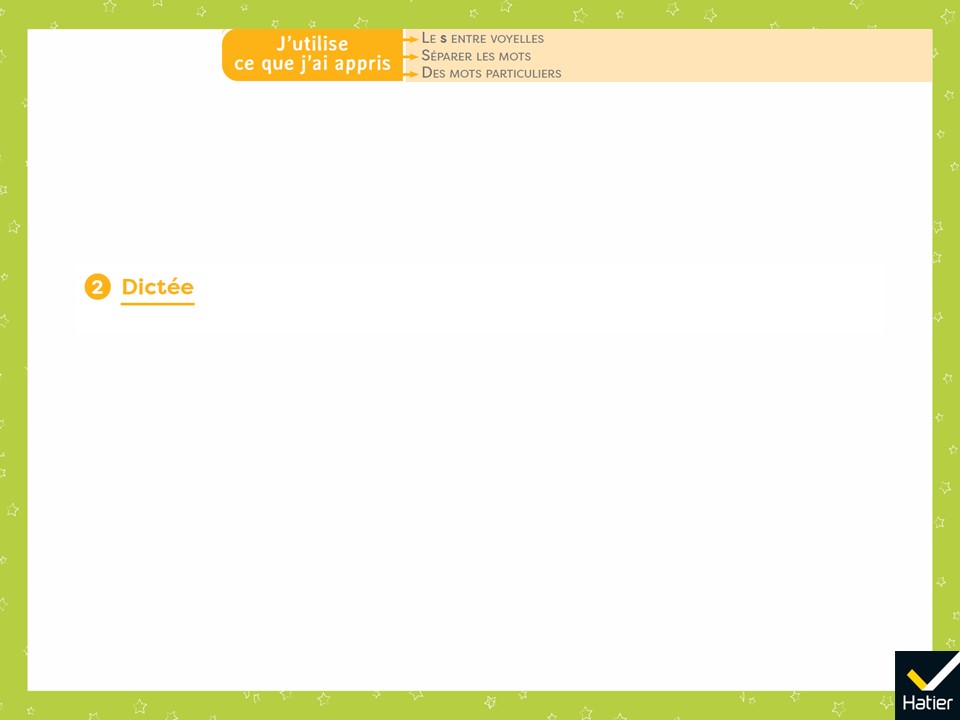 [Speaker Notes: Exercice 2 : Dictée
Il y a de grosses cerises dans l’arbre.

L’une des difficultés, ici, est la présence du de qui n’indique pas le pluriel. 
L’appui est, ici, sémantique : on parle bien de plusieurs cerises. Préciser aux élèves que ce de est en fait un des. 
Choisir une modalité de la dictée parmi celles proposées dans l’introduction du Guide.]
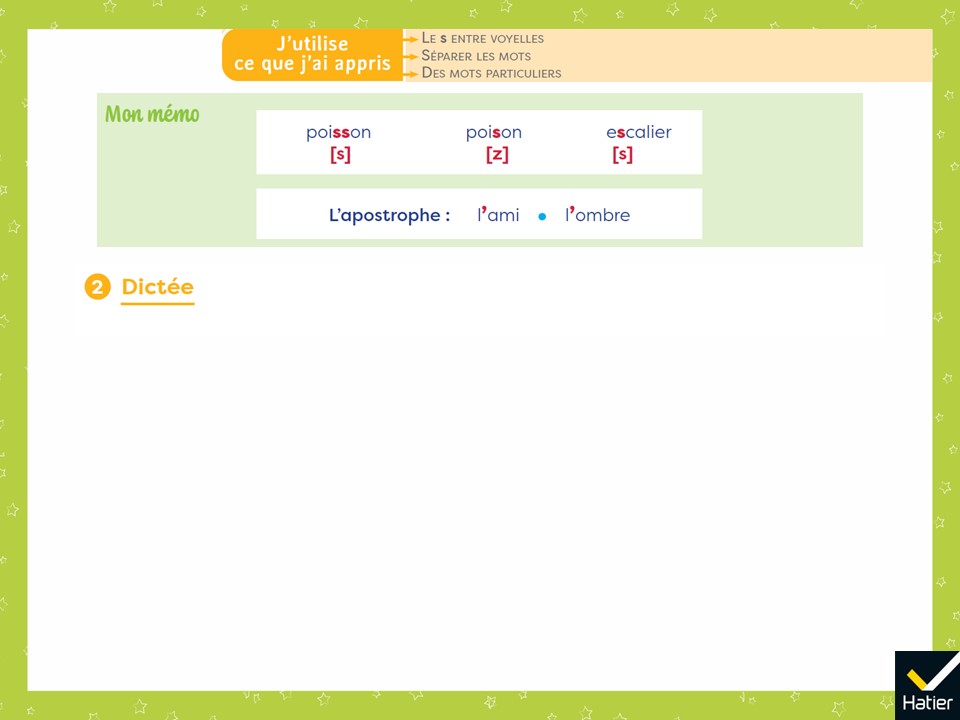 [Speaker Notes: (Affichage avec le mémo)
Exercice 2 : Dictée
Il y a de grosses cerises dans l’arbre.

L’une des difficultés, ici, est la présence du de qui n’indique pas le pluriel. 
L’appui est, ici, sémantique : on parle bien de plusieurs cerises. Préciser aux élèves que ce de est en fait un des. 
Choisir une modalité de la dictée parmi celles proposées dans l’introduction du Guide.]